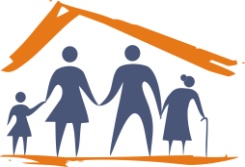 UNIVERSIDADE ABERTA DO SUSUNIVERSIDADE FEDERAL DE PELOTASEspecialização em Saúde da FamíliaModalidade a DistânciaTurma 8
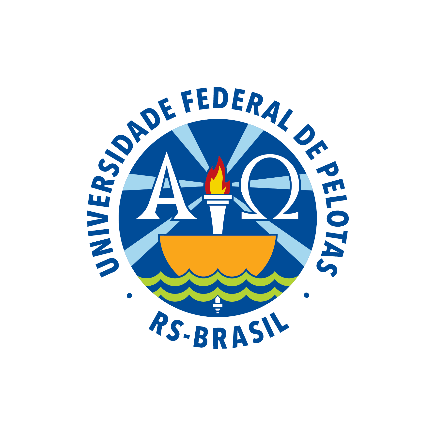 Melhoria da Atenção à Pessoa com Hipertensão e/ou Diabetes na UBS Vila Kolping, Batalha/PI


	             	           Especializando: Orlando Pérez Rodríguez
 		   	  Orientadora: Ivone Andreatta Menegolla
                                                                  Andressa de Andrade
INTRODUÇÃO
A principal causa de morbimortalidade na população brasileira constituem as doenças cardiovasculares, sendo a hipertensão arterial sistêmica (HAS) e o diabetes mellitus (DM) reconhecidas como os principais fatores de risco para essas doenças.  Por sua vez, constituem os dois principais problemas  de saúde da nossa área de abrangência.


(BRASIL, 2013)
INTRODUÇÃO
Caracterização do município

Batalha, está situado na Microrregião Litoral Piauiense, fica a 143 km de Teresina, capital do estado. Sua população, segundo IBGE, estimava 2010 é de 29.800 habitantes, sendo 20.055 habitantes na zona rural e 9.745 habitantes na zona urbana. A divisão por gênero são 42% do sexo masculino e 58% do sexo feminino. O município possui  uma extensão territorial de 1588,905 km2. (IBGE, 2010). 

O município possui 13 ESF e 13 ESB
2 NASF; 1 CEO; 1 CAPS I;
INTRODUÇÃO
Caracterização da UBS

A população de nossa UBS é de 4285 habitantes cadastrados, com 843 famílias de elas: 38 famílias com 179 integrantes de área rural e 805 famílias com 4106 integrantes da zona urbana; 1927 são do sexo masculino (44,9%) e 2358 do feminino (55,1%).
Uma sala de recepção bem pequena, 1 consultório de enfermagem, 1 sala para imunização, 1 sala para procedimentos de enfermagem,1 consultório médico, Uma sala de entrega de medicamento e triagem e consultório odontológico.
INTRODUÇÃO
EQUIPE
Médico: ORLANDO PÉREZ RODRÍGUEZ
Enfermeira: LUCILEA ANDRADE DE SOUSA
Tec. Enf:  MARIA DAS DORES ALVES
              
ACS: 
MARIA DAS DORES DA COSTA SILVA
ELIS REGINA FAUSTINO DE SOUSA
 FRANCISCA DE LOURDES CARVALHO
FRANCISCO DE ASSIS LUCAS NUNES
 PAULO CESAR ARAGAO SILVA
JOSE AUGUSTO FERREIRA SILVA
INTRODUÇÃO
Ação programática antes da Intervenção

O programa de HIPERDIA era realizado uma vez por semana pela amanha pelo médico e a enfermeira fazia somente controle da glicemia.
- A estratificação de risco cardiovascular não era realizada.
- Atualização dos registros e monitoramento não eram realizadas.
Segundo o caderno de ações programáticas, o número de HAS e DM cadastrados na UBS é inferior ao esperado para uma população com idade superior a 20 anos, onde apenas 379 (58,1%) são HAS e 100 (62,1%) são DM na área adstrita da UBS.
OBJETIVOS
Objetivo geral
	Melhorar a atenção à saúde de hipertensos e diabéticos na Estratégia de Saúde da Família Vila Kolping, município de Batalha/Piauí.

Objetivos específicos 
1- Ampliar a cobertura da população diabética e hipertensa na ESF;
2 - Melhorar a qualidade de atenção a diabéticos e hipertensos;
3- Melhorar a adesão dos diabéticos e hipertensos ao programa;
4 - Melhorar o registro das informações dos diabéticos e hipertensos;
5-Mapear diabéticos e hipertensos de risco para doença            cardiovascular;
        6- Promover a saúde dos hipertensos e diabéticos.
METAS
Meta de cobertura: Ampliar a cobertura da população diabética e hipertensa na ESF.

1.1- Cadastrar 100% dos hipertensos da área de abrangência no Programa de Atenção à Hipertensão Arterial e à diabetes Mellitus da UBS.
1.2- Cadastrar 100% dos diabéticos da área de abrangência no Programa de Atenção à Hipertensão Arterial e à Diabetes Mellitus da unidade de saúde. 

Metas de qualidade: 100%
METODOLOGIA
Organização e gestão do serviço: Ofertado acompanhamento aos usuários HAS e/ou DM residentes na área de abrangência da equipe, melhorar o acolhimento, garantir material adequado, reorganização dos serviços em equipe, articulação com gestão e comunidade sobre os serviços, solicitação de exames e diagnóstico de HAS e DM, entre outras atividades.

Qualificação da prática clínica: Qualificação e reciclagem dos profissionais para o atendimento aos usuários HAS e DM, sensibilização de outros profissionais da unidade básica, educação permanente para a equipe, qualificação da prática clínica, entre outras atividades.
METODOLOGIA
Engajamento público: No eixo de engajamento público será informado à comunidade, através de atividades de sala de espera sobre a existência do programa de hipertensão e diabetes mellitus da unidade de saúde, serão repassadas informações sobre a importância de aferir a pressão arterial a partir dos 18 anos, pela equipe de saúde na UBS, visitas domiciliares e por meio de busca ativa.

Monitoramento e avaliação das ações: Foram desenvolvidos relatórios e registros organizados, monitoramento dos usuários em atraso, busca ativa, novas captações, monitorar o acesso aos medicamentos da Farmácia Popular, entre outras atividades.
LOGÍSTICA
Período da intervenção: 4 meses ( fevereiro a junho).
População alvo: usuários da área adstrita à unidade diagnosticados  com HAS e DM.
Protocolo: foi adotado como base os cadernos de atenção básica nº 36 e 37 do MS (2013). 
Médico e Enfermeira foram responsáveis pela capacitação dos profissionais.
Palestras para os usuários foram realizadas semanalmente.
Foram utilizadas fichas espelho e planilha de coleta de dados fornecidas pelo curso.
RESULTADOS
No primeiro mês de intervenção cadastramos 94 (14,4%) usuários, no segundo mês 184 (28,2%) HAS, no terceiro mês 277 (42,5%) e no quarto mês 379(58,1%) usuários foram cadastrados.
Figura 1 - Cobertura do programa de atenção ao usuário com hipertensão na UBS Vila Kolping Batalha/PI
.
RESULTADOS
Sendo assim, no primeiro mês cadastramos 35 (21,7%) usuários, no segundo mês 69 (42,9%) DM, no terceiro mês 93 (57,8%) e no quarto mês 100 (62,1%) usuários foram cadastrados.
Figura 2- Cobertura do programa de atenção ao usuário com diabetes na UBS Vila Kolping, Batalha/PI.
RESULTADOS
No primeiro mês tivemos 88 (93,6%) usuários, no segundo mês 172 (93,5%) HAS, no terceiro mês 254 (91,7%) e no quarto mês 349(92,1%) hipertensos com exames complementares em dia do acordo com o protocolo.
Figura 3- Proporção de hipertensos com os exames complementares em dia do acordo com o protocolo na UBS Vila Kolping, Batalha/PI.
RESULTADOS
No primeiro mês tivemos 34 (97,1%) usuários, no segundo mês 66 (95,7%) DM, no terceiro mês 89 (95,7%) e no quarto mês 92(92%) diabéticos com exames complementares em dia do acordo com o protocolo.
Figura 4- Proporção de diabéticos com os exames complementares em dia do acordo com o protocolo na UBS Vila Kolping, Batalha/PI.
RESULTADOS
No primeiro mês tivemos 93 (96,8%) usuários, no segundo mês 177 (96,2%) HAS, no terceiro mês 269 (97,1%) e no quarto mês 371(97,9%) hipertensos com prescrição de medicamentos da Farmácia Popular\Hiperdia priorizada.
Figura 5- Proporção de hipertensos com prescrição de medicamentos da Farmácia Popular\Hiperdia priorizada na UBS Vila Kolping, Batalha/PI.
RESULTADOS
No primeiro mês tivemos 34 (97,1%) usuários, no segundo mês 67 (98,5%) DM, no terceiro mês 91 (97,8%) e no quarto mês 98(98%) diabéticos com prescrição de medicamentos da Farmácia Popular\Hiperdia priorizada.
Figura 6- Proporção de diabéticos com prescrição de medicamentos da Farmácia Popular\Hiperdia priorizada na UBS Vila Kolping, Batalha/PI.
RESULTADOS
No primeiro mês tivemos 94 (100%) usuários, no segundo mês 184 (100%) HAS, no terceiro mês 276 (99,6%) e no quarto mês 377(99,5%) hipertensos com registro adequado na ficha de acompanhamento.
Figura 7- Proporção de hipertensos com registro adequado na ficha de acompanhamento na UBS Vila Kolping, Batalha/PI.
RESULTADOS
No primeiro mês tivemos 35 (100%) usuários, no segundo mês 68 (9%) DM, no terceiro mês 93 (100%) e no quarto mês 99(99%) diabéticos com registro adequado na ficha de acompanhamento.
Figura 8- Proporção de diabéticos com registro adequado na ficha de acompanhamento na UBS Vila Kolping, Batalha/PI.
RESULTADOS
No primeiro mês tivemos 94 (100%) usuários, no segundo mês 183 (99,5%) HAS, no terceiro mês 272 (98,2%) e no quarto mês 367(96,8%) hipertensos com estratificação de risco cardiovascular por exame clínico em dia.
Figura 9- Proporção de hipertensos com estratificação de risco cardiovascular por exame clínico em dia na UBS Vila Kolping, Batalha/PI.
RESULTADOS
No primeiro mês tivemos 35 (100%) usuários, no segundo mês 68 (98,5%) DM, no terceiro mês 93 (100%) e no quarto mês 94(94%) diabéticos com estratificação de risco cardiovascular por exame clínico em dia.
Figura 10- Proporção de diabéticos com estratificação de risco cardiovascular por exame clínico em dia na UBS Vila Kolping, Batalha/PI.
RESULTADOS
Objetivo 6: promover a saúde dos hipertensos e diabéticos.
Metas
- Garantir orientação nutricional sobre alimentação saudável a 100% dos HAS e DM.
- Garantir orientação em relação à prática regular de atividade física a 100% dos pacientes HAS e DM.
- Garantir orientação sobre os riscos do tabagismo a 100% dos pacientes HAS e DM.
Garantir orientação sobre higiene bucal a 100% dos pacientes HAS e DM .

Ao término da intervenção, as metas propostas foi cumprida 100%.
DISCUSSÃO
A intervenção apresentou resultados satisfatórios, o primeiro deles foi à formação do grupo de HAS e DM;
O atendimento clínico dos usuários em cada consulta se tornou mais integral;
Comprometimento da equipe com as ações desenvolvidas;
Melhoria no acolhimento para os usuários hipertensos e diabéticos;
Atividades de educação em saúde para os pacientes e seus familiares
Ampliar as estratégias empregadas de acolhimento para os programas que são prioridades do Ministério da Saúde, como por exemplo, a puericultura e o pré-natal.
Reflexão crítica sobre processo pessoal de aprendizagem
Os desafios encontrados no desenvolvimento desse projeto foram superados;
A educação a distância por UNASUS teve maior impacto;
A ferramenta relevante do trabalho em equipe na atenção básica foi o mais gratificante.
Aprofundamento do conhecimento.
REFERÊNCIAS
BRASIL. Ministério da Saúde. Estratégias para o cuidado da pessoa com doença crônica: hipertensão arterial sistêmica. Brasília: Ministério da Saúde, 2013. (Cadernos de Atenção Básica, n. 37)

BRASIL. Ministério da Saúde. Estratégias para o cuidado da pessoa com doença crônica: diabetes mellitus. Brasília: Ministério da Saúde, 2013. (Cadernos de Atenção Básica, n. 36).

SOCIEDADE BRASILEIRA DE HIPERTENSÃO. Diretrizes Brasileiras de Hipertensão VI.Revista Hipertensão, v. 13, n. 1,  jan./mar. 2010.